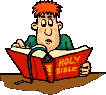 РАСПРЕДЕЛИТЕЛЬНОЕ СВОЙСТВО УМНОЖЕНИЯ
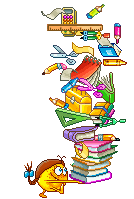 МАТЕМАТИКА, 3 КЛАСС
УМК «ГАРМОНИЯ»
МАРЧЕНКО Е.В.
НАЗОВИ ГЕОМЕТРИЧЕСКИЕ ФИГУРЫ:
РАЗМИНКА
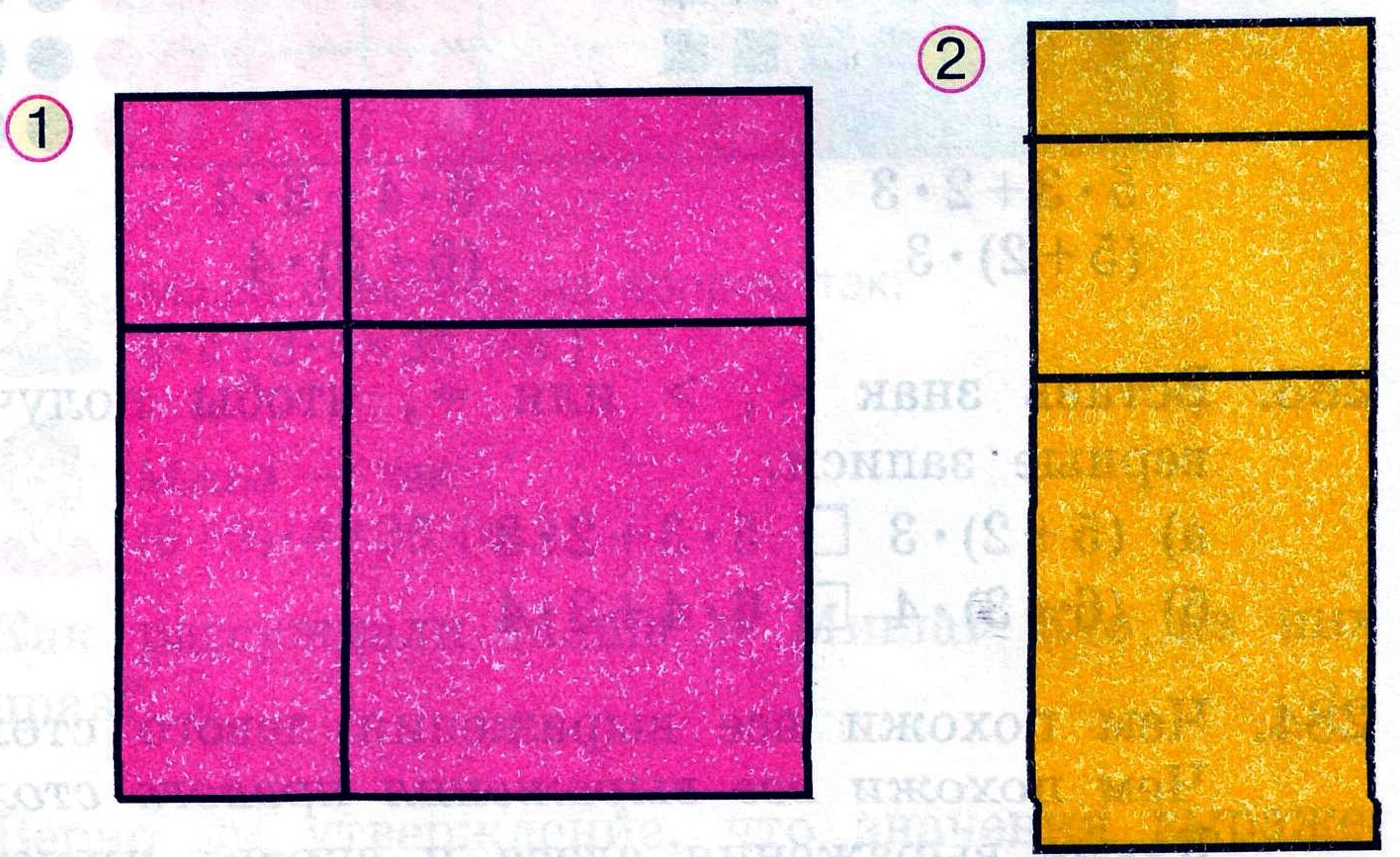 СКОЛЬКО НА РИСУНКЕ ПРЯМОУГОЛЬНИКОВ?
СКОЛЬКО НА РИСУНКЕ КВАДРАТОВ?
Куб
Трапеция
ЗАДАНИЕ:

УЧЕБНИК  СТР. 91, № 280


1В.  НАЙДИТЕ ПЛОЩАДЬ  И ПЕРИМЕТР  САМОГО  БОЛЬШОГО ПРЯМОУГОЛЬНИКА  НА РИС. 1 .

2В. НАЙДИТЕ ПЛОЩАДЬ И ПЕРИМЕТР  САМОГО  БОЛЬШОГО ПРЯМОУГОЛЬНИКА  НА РИС. 2 .
1В.  
a= 6 СМ
b= 6 СМ
S-?
P-?
S= a• b
 S=6•6=36 (см²)- площадь  прямоугольника
2) P=(a+b)•2  
 P=(6+6)•2= 24 (см)- периметр прямоугольника
Ответ:S= 36см², P=24см
2В.  
a= 3 СМ
b= 7 СМ
S-?
P-?
S= a• b
 S=3•7=21 (см²)- площадь  прямоугольника
2) P=(a+b)•2  
 P=(3+7)•2= 20 (см)- периметр прямоугольника
Ответ:S= 21см², P=20см
СОСЧИТАЙ КРУГИ:
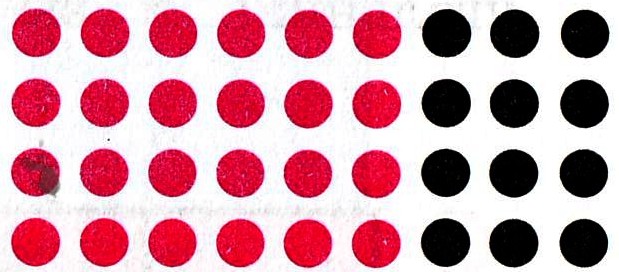 6•4+3•4
(6+3)•4
СОСЧИТАЙ КВАДРАТЫ:
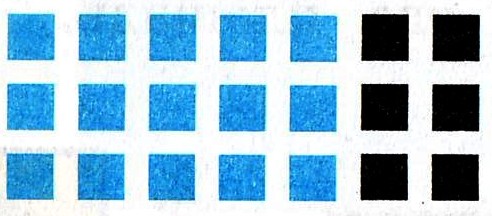 5•3+2•3
(5+2)•3
ВЫВОД:
ПРИ УМНОЖЕНИИ СУММЫ НА ЧИСЛО  МОЖНО УМНОЖИТЬ НА ЭТО ЧИСЛО КАЖДОЕ СЛАГАЕМОЕ И ПОЛУЧЕННЫЕ РЕЗУЛЬТАТЫ СЛОЖИТЬ.

НАПРИМЕР:
(6+5)•4= 6•4+6•5=24+30=54
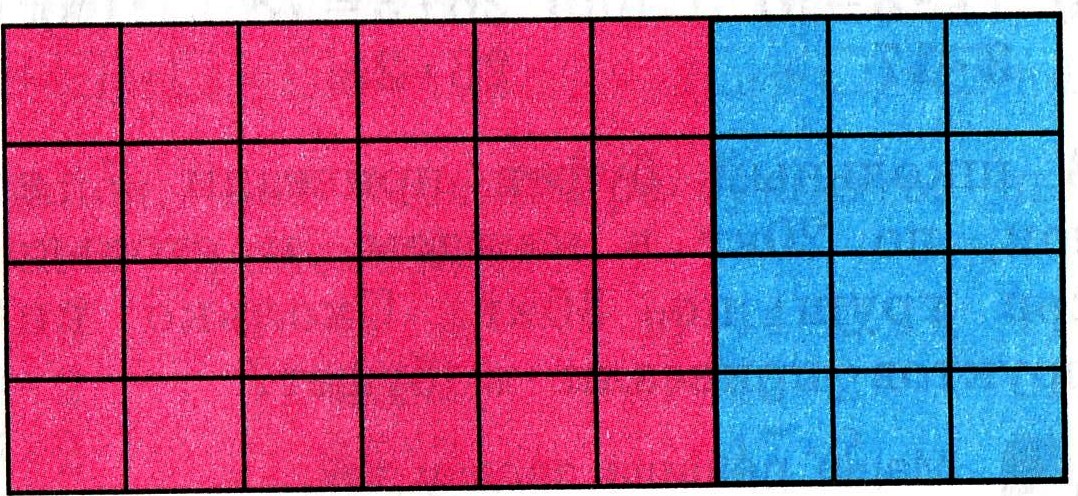 КТО  ПРАВ?
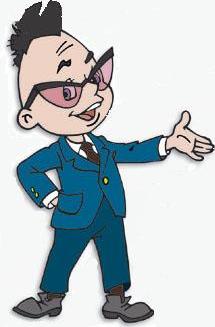 6•4+3•4
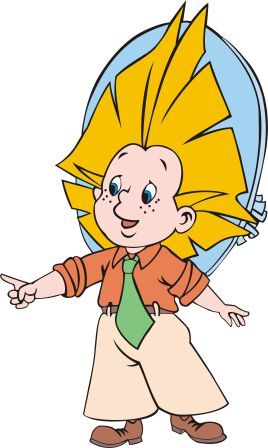 (6+3)•4